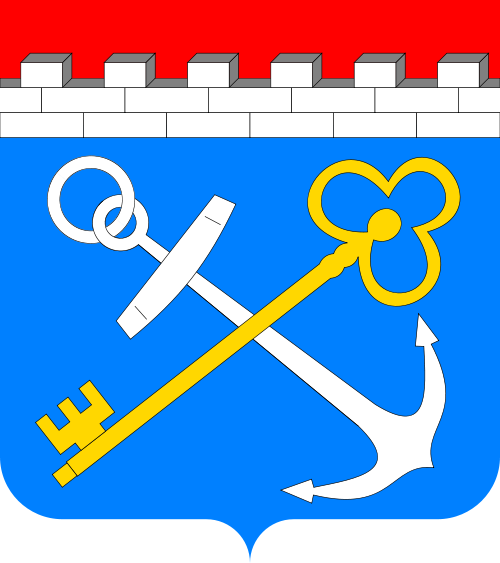 Комитет по развитию малого, среднего бизнеса 
и потребительского рынка
Ленинградской области
Субсидия «Модернизация»
Финансовое обеспечение затрат,                                                     связанных с приобретением оборудования

2024
ОБЩАЯ ИНФОРМАЦИЯ
Финансовое обеспечение части затрат, связанных                                         с приобретением оборудования, включая затраты на монтаж

*в 2024 году выделено 5 000 000 рублей
*возмещается не более 75% затрат
*максимальная сумма субсидии – 5 000 000 рублей
*софинанс – 25% от стоимости оборудования
*минимальная сумма затрат - 250 000 рублей
УСЛОВИЯ ОТБОРА ПОЛУЧАТЕЛЕЙ СУБСИДИИ
соответствие получателя субсидии на дату подачи заявки требованиям, установленным Порядком
соответствие получателя субсидии категориям, предусмотренным Порядком (п. 2.6)
соответствие затрат направлениям и требованиям Порядка                                        (п. 1-2  Приложения 3)
предоставление документов в установленный объявлением срок
! Отбор победителей - в соответствии с очередностью поступления заявок при соблюдении данных требований
ПОДАЧА ЗАЯВКИ
в электронном виде через личный кабинет системы ssmsp.lenreg.ru
документы подписываются 
усиленной квалифицированной электронной подписью
сканы документов должны быть
надлежащего качества (читаемые)
заявку можно отозвать на доработку 
по кнопке «Отозвать заявку»
ТРЕБОВАНИЯ К СОИСКАТЕЛЮ
субъект МСП – ООО, участниками общества являются только общероссийские общественные объединения инвалидов или их отделения, сведения о которых внесены в Единый реестр МСП – rmsp.nalog.ru
осуществляет деятельность в Ленинградской области 
состоит на налоговом учете в Ленинградской области
не осуществляет производство/реализацию подакцизных товаров и(или) добычу полезных ископаемых (выписка ЕГРЮЛ/ЕГРИП)
задолженность по налогам не превышает 30 000 рублей
нет просроченной задолженности по возврату в бюджет субсидий
не признан нарушителем по полученным мерам поддержки (rmsp-pp.nalog.ru)
основной или дополнительный ОКВЭД – производство товаров
 среднесписочная численность за 2023 год > 1 единицы
иные требования Порядка предоставления субсидий
затратЫ
связанные с приобретением оборудования в целях создания, развития или модернизации производства товаров, включая монтаж
Оборудование:
устройства, механизмы, станки, приборы, аппараты, агрегаты, установки, машины 
технологическая оснастка к оборудованию 
пресс-формы 
самоходные машины 
другие виды техники
Затраты должны быть осуществлены получателем субсидии 
в течение 6 месяцев с даты получения субсидии, но не позднее 25 декабря!
требования к оборудованию
должно использоваться в производственном процессе 
должно быть новым, ранее не бывшим в использовании 
должно быть приобретено у производителя либо у дилера, 
субдилера или дистрибьютора

Амортизационная группа Классификации 
основных средств – 2-я и выше
! Постановление Правительства РФ от 01.01.2002 № 1 
«О классификации основных средств, включаемых 
в амортизационные группы»
документы
Заявление по форме (формируется в системе)
Пояснительная записка 
по оборудованию, планируемому к приобретению  (наименование, комплектность, для какого технологического  процесса)
Копия коммерческого предложения                                                                                      на поставку оборудования (с указанием стоимости)
Гарантийное письмо, 
подтверждающее наличие софинансирования 25% от суммы затрат
ОТВЕТСТВЕННОСТЬ ПРЕДПРИНИМАТЕЛЯ
Ответственность за полноту и достоверность информации и документов в заявке, а также за своевременность их представления несет соискатель!
! При финансовом обеспечении затраты должны осуществляться 
в безналичном порядке с расчетных счетов субъекта МСП, 
открытых для ведения предпринимательской деятельности, 
или с лицевых счетов в казначействе 
(при казначейском сопровождении)
Результат предоставления субсидии
Увеличение выручки – не менее 2%
Сохранение среднесписочной численности – 90%
Заработная плата - не ниже МРОТ                                                в Ленинградской области	
в 2024 году - 20 125 рублей
Обязательства получателя
Непредоставление оборудования 
в аренду, лизинг, безвозмездное пользование                                       в течение 3 лет после предоставления субсидии
Оборудование в собственности -                                                 не менее 36 месяцев с момента заключения договора                           о предоставлении субсидии
РАЗМЕР СУБСИДИИ
не может превышать величину выручки 
(за минусом НДС, акцизов) по итогам 2023 года
 максимальный размер субсидии ֪– 75% от затрат, 
но не более 5 млн рублей, софинанс – 25%
коэффициент корректировки в соответствии с динамикой 
результатов деятельности  в 2023 году по отношению к уровню 2022 года:
- по выручке
- по среднесписочной численности работников
- по уровню среднемесячной заработной платы
СВЕДЕНИЯ О РЕЗУЛЬТАТАХ ДЕЯТЕЛЬНОСТИ(приложение к заявлению)
ИНФОРМАЦИЯ В ПОМОЩЬ СОИСКАТЕЛЯМ
ОБЪЕМ ВЫРУЧКИ определяется в следующем порядке:   
                                           
- юридические лица (независимо от системы налогообложения) -                               на основании отчета о финансовых результатах годовой бухгалтерской (финансовой) отчетности  (форма по КНД 0710099), предоставленной в налоговые органы 
ИП, применяющие ОСНО, - на основании отчета о финансовых результатах годовой бухгалтерской (финансовой) отчетности  (форма по КНД 0710099), предоставленной в налоговые органы
ИП, применяющие УСН, - на основании данных в налоговой декларации                   по налогу, уплачиваемому в связи с применением УСН, предоставленной                           в ФНС за отчетный финансовый год
ИНФОРМАЦИЯ В ПОМОЩЬ СОИСКАТЕЛЯМ
ИП на патенте - на основании строки «Итого  доходов» книги учета доходов
     за год, предшествующий году  предоставления субсидии
ИП на НПД (налог на профессиональный доход) - на основании справки                       о состоянии расчетов (доходах) по налогу в приложении "Мой налог" или                     в веб-кабинете «Мой налог» на сайте www.npd.nalog.ru за год, предшествующий году предоставления субсидии.
 
СРЕДНЕСПИСОЧНАЯ ЧИСЛЕННОСТЬ РАБОТНИКОВ (ССЧ) - на основании сведений по ССЧ в годовом отчете по форме ЕФС-1 (до 2023 года по форме 4-ФСС).
ИНФОРМАЦИЯ В ПОМОЩЬ СОИСКАТЕЛЯМ
СРЕДНЕМЕСЯЧНАЯ ЗАРАБОТНАЯ ПЛАТА рассчитывается                                               на основании значений суммы выплат и иных вознаграждений, начисленных в пользу физических лиц (работников), и ССЧ согласно отчету по форме ЕФС-1 (до 2023 года по форме 4-ФСС)                                                                                
       по формуле ЗП=ОВ/M/ССЧ, где
   ЗП – значение среднемесячной заработной платы;     
   ОВ –  сумма выплат  за отчетный год согласно форме ЕФС-1 (до 2023 года 4-ФСС)
   М – количество месяцев деятельности  получателя субсидии в отчетном 
   периоде: при регистрации соискателя в году предоставления субсидии 
   применяется количество полных месяцев с даты регистрации соискателя, для
   остальных соискателей применяется значение «12»;
   ССЧ – значение ССЧ получателя субсидии в отчетном году согласно годовому отчету по форме ЕФС-1 (до 2023 года 4-ФСС).
оТЧЕТНОСТЬ
ежеквартальный  отчет о расходах с приложением подтверждающих документов -                           не позднее 15 числа месяца, следующего за отчетным кварталом
- копия одного договора на приобретение оборудования, включая монтаж
- копии документов, подтверждающих прием или передачу оборудования получателю субсидии;
- копия технического паспорта или иного документа на оборудование, в том числе фото шильды, содержащие заводской идентификационный номер оборудования;
- копии платежных документов, подтверждающих расходы
ежеквартальный отчет о достижении результатов предоставления субсидии
ежемесячный  отчет о реализации плана мероприятий по достижению результатов предоставления субсидии - не позднее 10 рабочего дня, следующего за отчетным месяцем
! Отчеты предоставляются по формам, 
установленным Соглашением
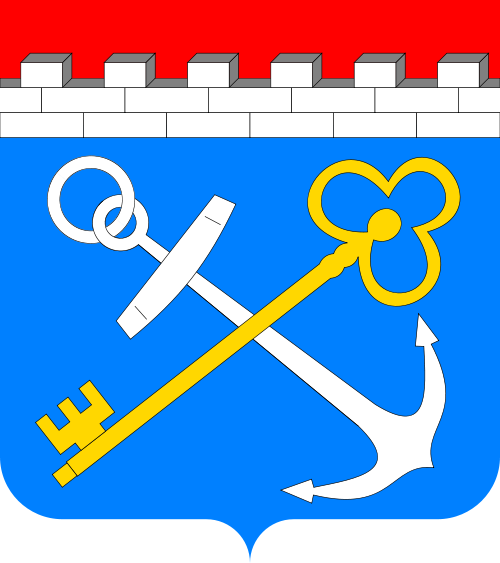 Комитет по развитию малого, среднего бизнеса 
и потребительского рынка
Ленинградской области
Информация о датах приема и порядке предоставления субсидий small.lenobl.ru   и    813.ru

Консультации ГКУ «ЛОЦПП» 
8 (812) 576-64-06